Brian Selznick
Kaleidoscope Book Birthday
September 28, 2021
Marcie Haloin for Mesa Elementary
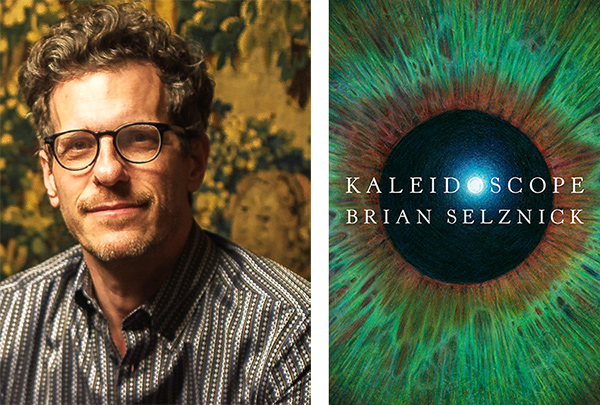 FIRST PICTURE PAINTED DURING COVID
some of the paintings used in Kaleidoscope
[Speaker Notes: One on far right was the first painting Mr. Selznick made during covid.  He found that flowers tended to help during Covid.]
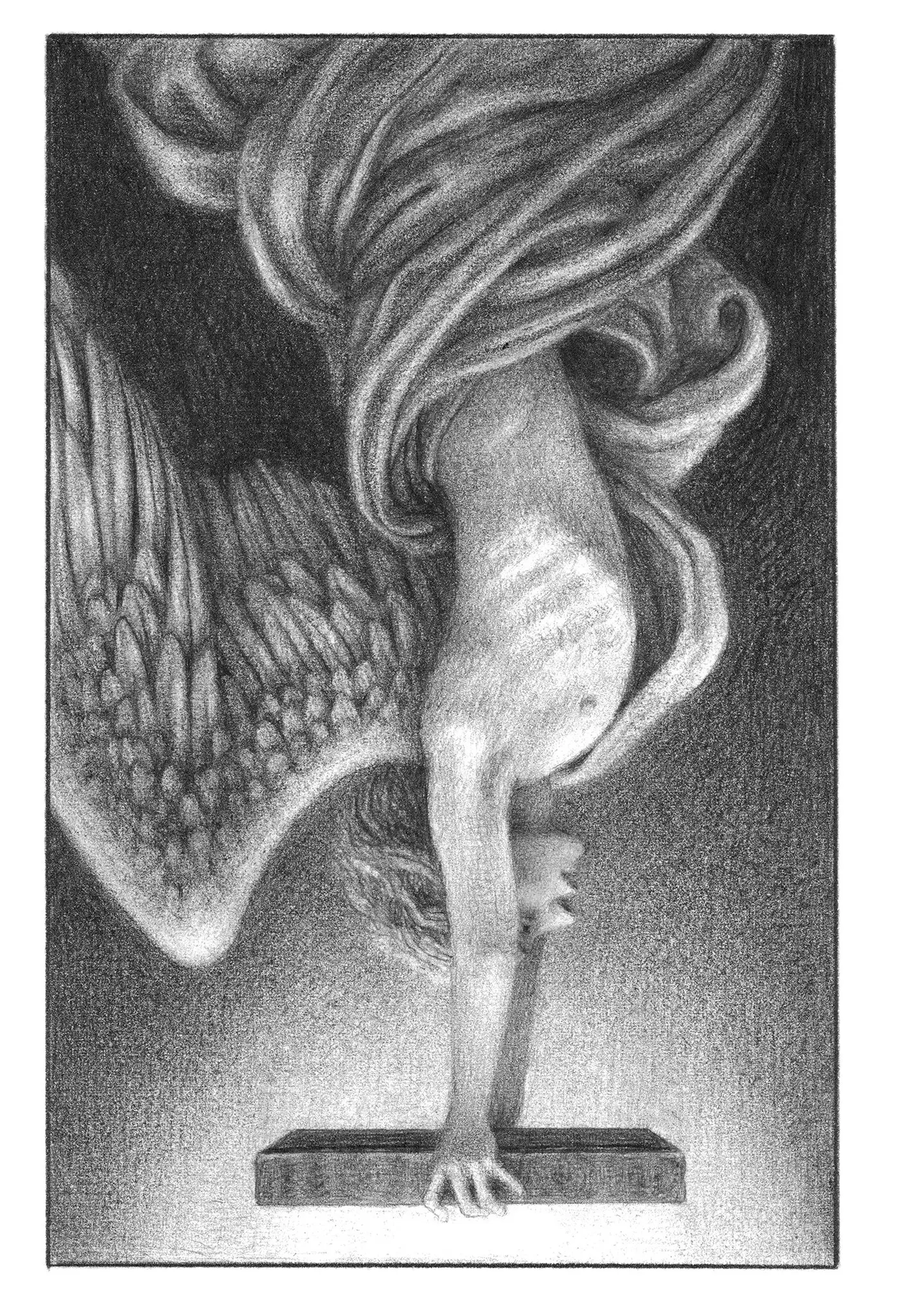 The Book						 of Dreams
THE ABANDONED HOUSE
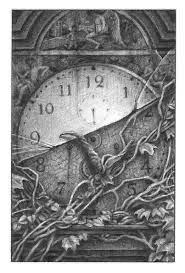 Harry Potter 20th Anniversary Covers
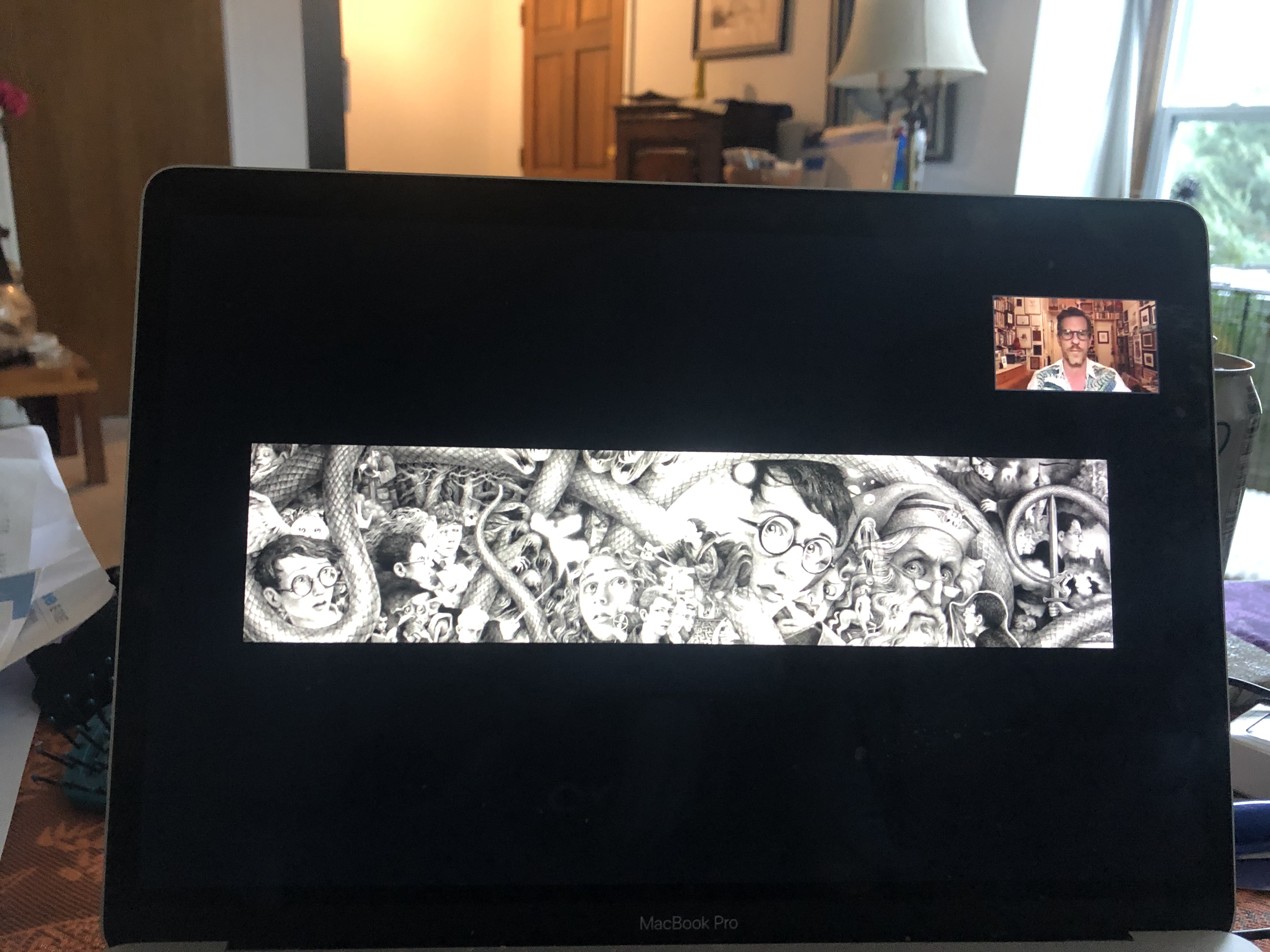 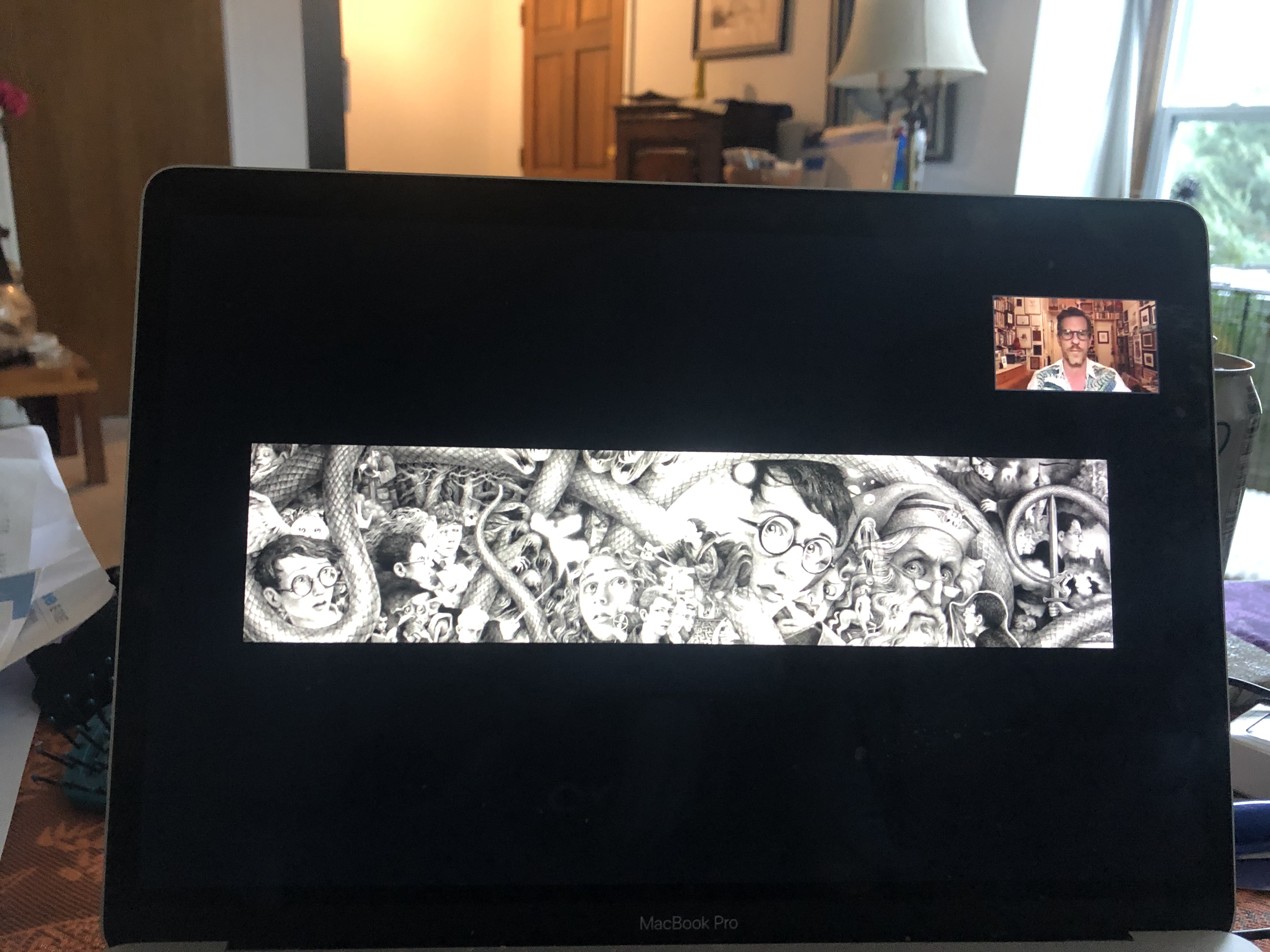 HARRY POTTER 20th Anniversary COVERS
One mural for all 7 covers: Tells the whole story
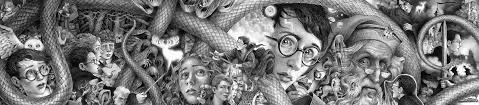 Paper cut artwork (favorite Quote)
IN THE DARK
Brian Selznick reads a story the book for 4 minutes
4 minutes chapter reading by Brian Selznick
Other Middle Grade Brian Selznick Authored Books
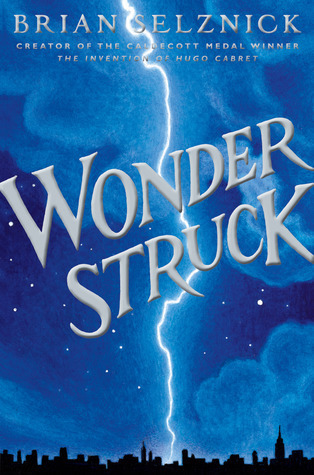 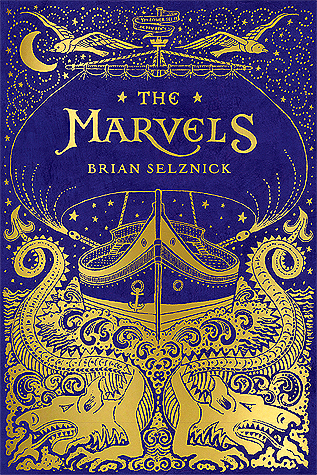 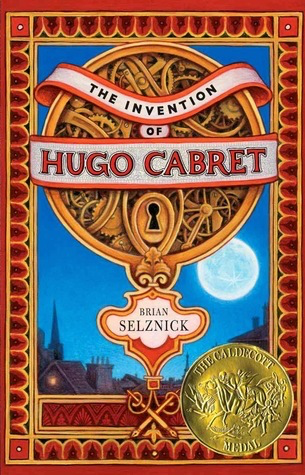 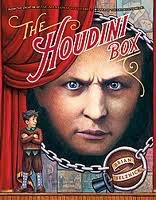 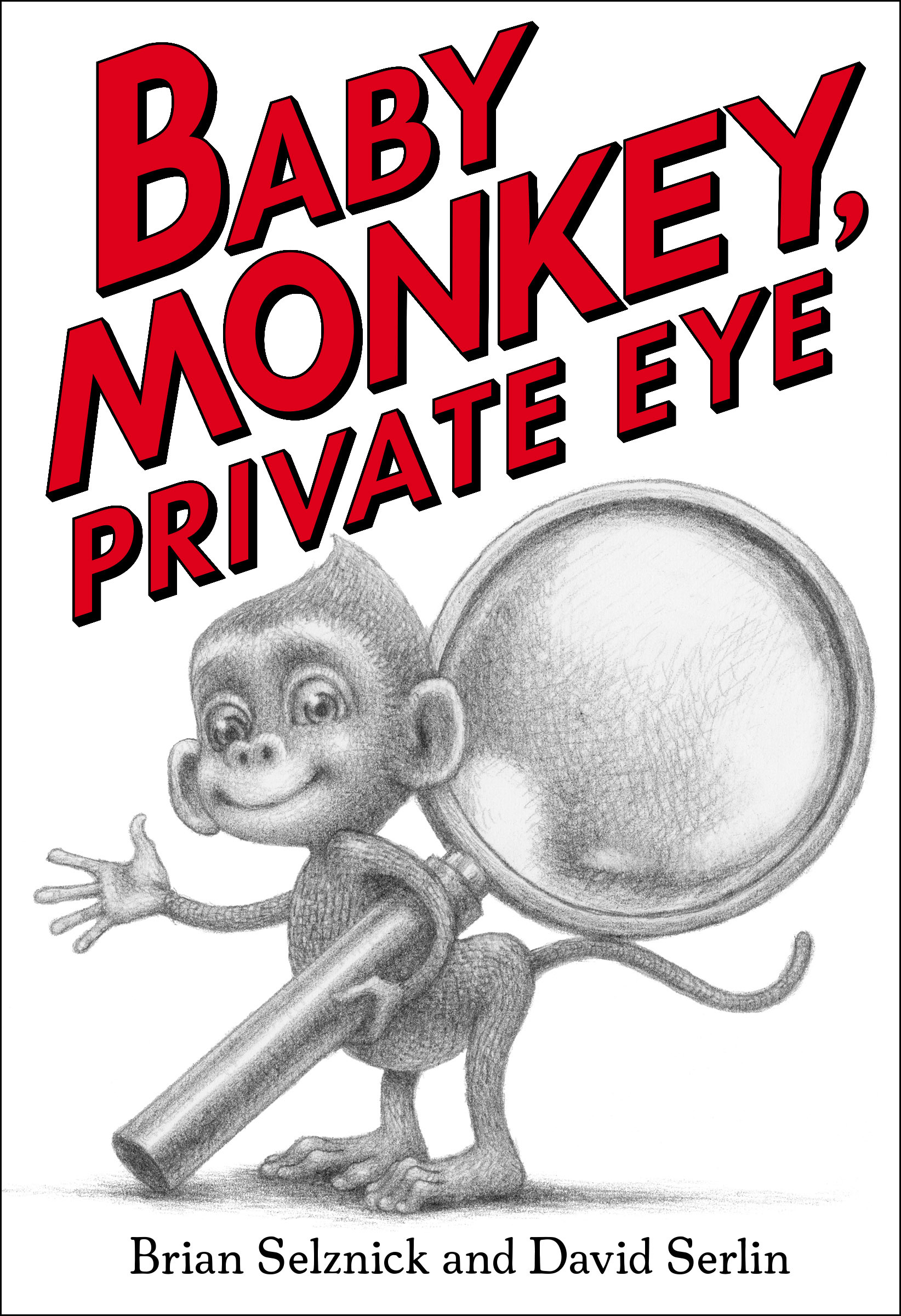